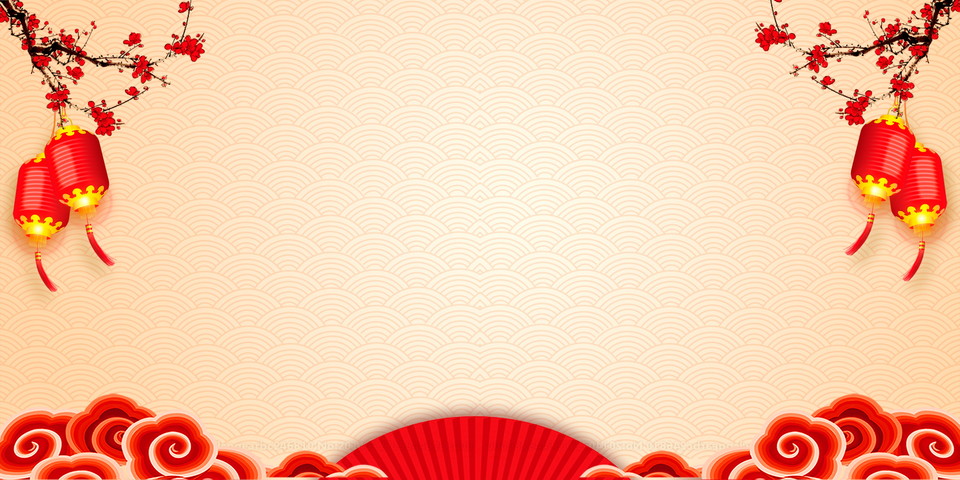 PHÒNG GIÁO DỤC ĐÀO TẠO HUYỆN GIA LÂM 
TRƯỜNG MẦM NON PHÙ ĐỔNG
KHÁM PHÁ KHOA HỌC
 

Đề Tài: Bánh Chưng
Đối tượng: Mẫu giáo bé 3-4 tuổi
Giáo viên thực hiện: Đặng Thị Ngân 


                NĂM HỌC 2021- 2022
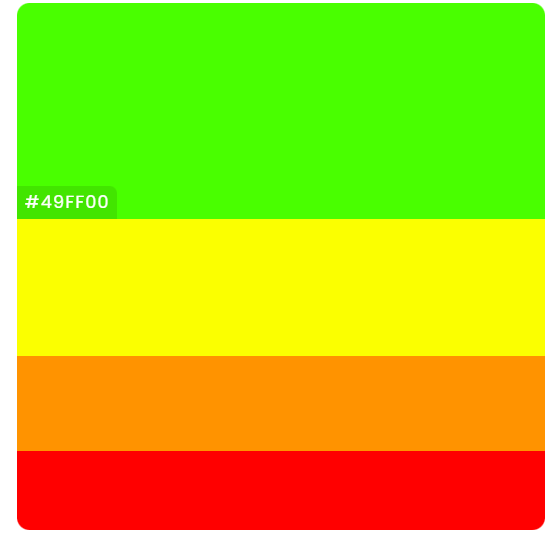 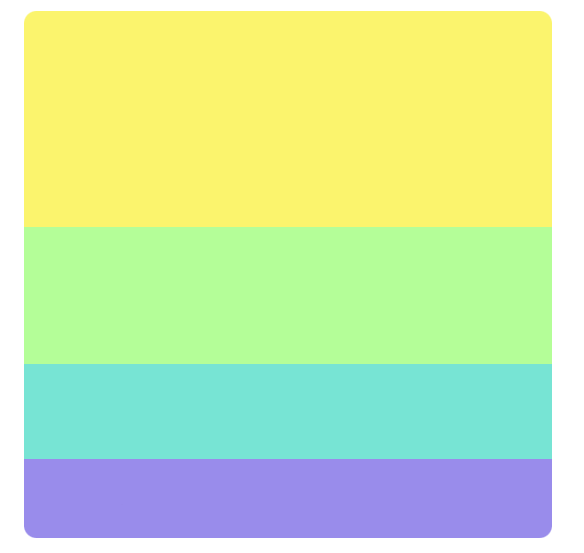 BÉ VUI KHÁM PHÁ
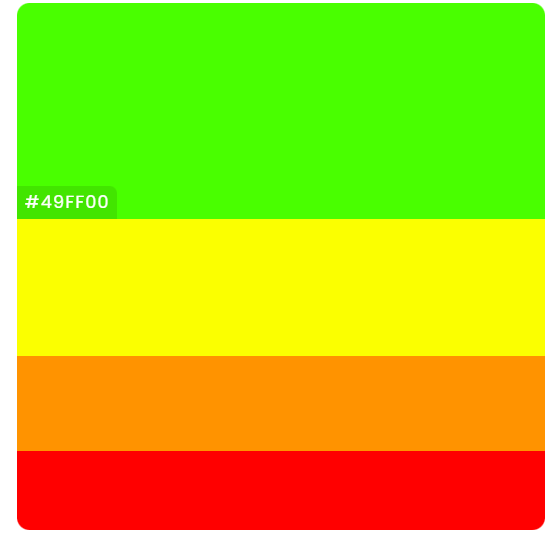 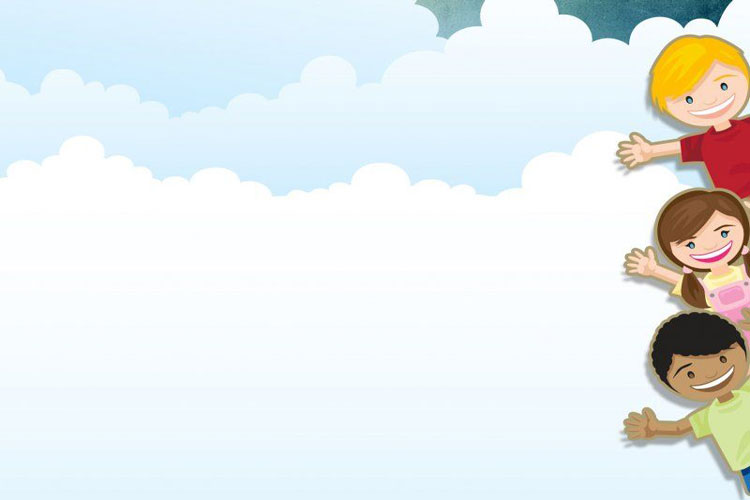 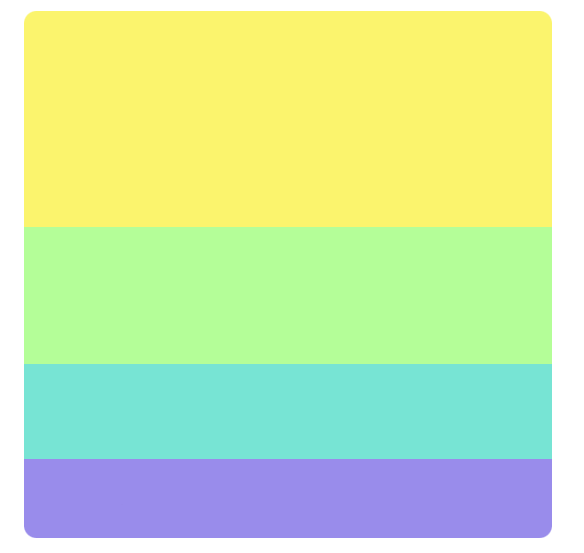 MỤC ĐÍCH YÊU CẦU:
1. Kiến thức
- Trẻ nhận biết được đúng tên gọi, hình dáng, màu sắc, đặc điểm của chiếc bánh chưng.
- Trẻ biết được bánh chưng là món ăn đặc trưng trong dịp Tết của người dân Việt Nam.
2. Kỹ năng
- Trẻ có kỹ năng quan sát, ghi nhớ, tư duy và đưa ra các câu trả lời cho các câu hỏi.
- Trẻ diễn đạt được ý của mình cho người khác hiểu.
- Rèn trẻ kỹ năng trả lời câu hỏi to rõ ràng mạch lạc.
3. Thái độ
- Trẻ hứng thú tham gia vào các hoạt động cùng PH.
- Giáo dục trẻ biết ăn uống điều độ và hợp lý, giữ gìn sức khỏe bản thân trong dịp Tết.
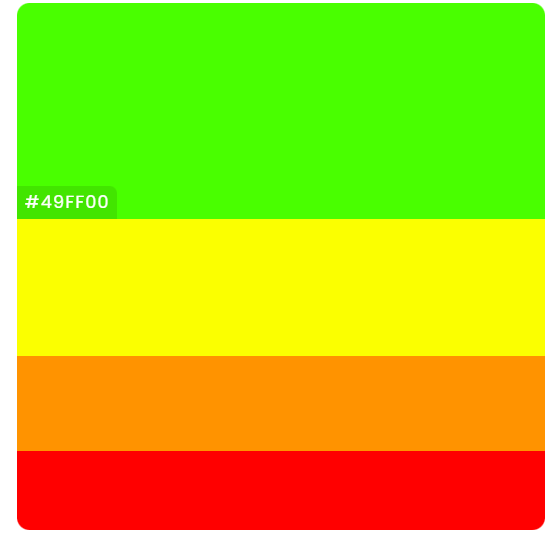 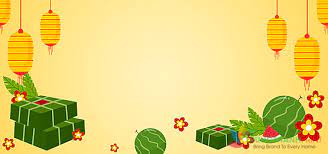 HĐ1: Ổn định gây hứng thú 
Hát và vận động bài “bánh trưng xanh"
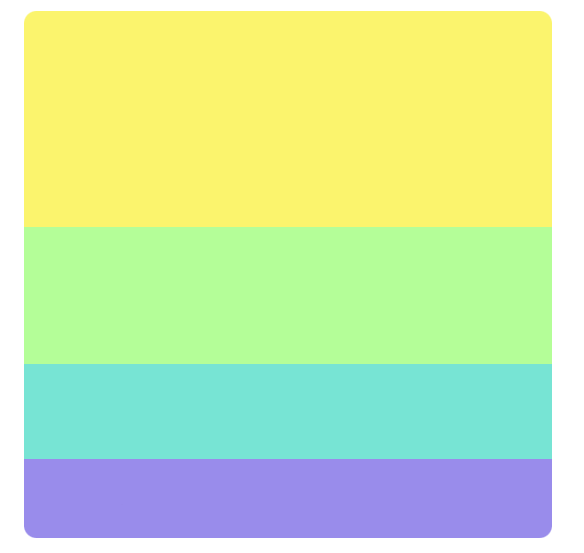 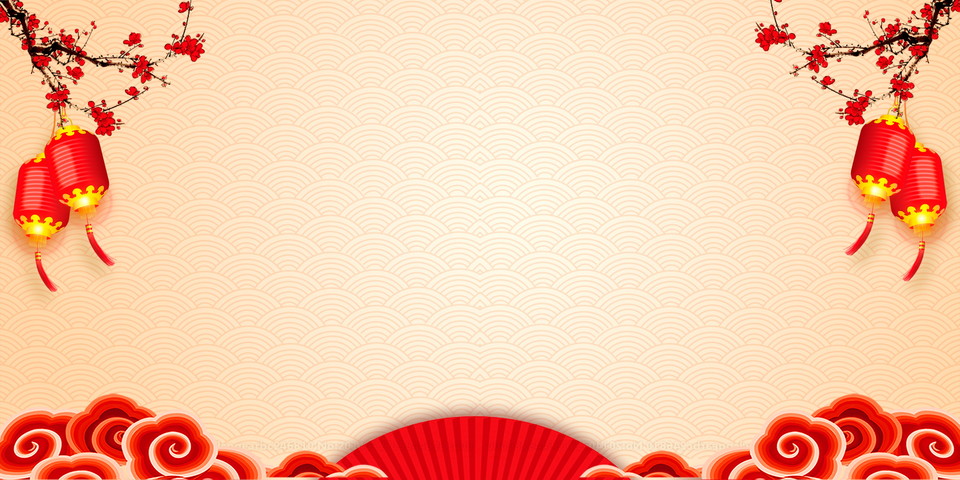 HĐ1: Khám phá “Bánh chưng”
Bánh chưng 
có dạng hình vuông
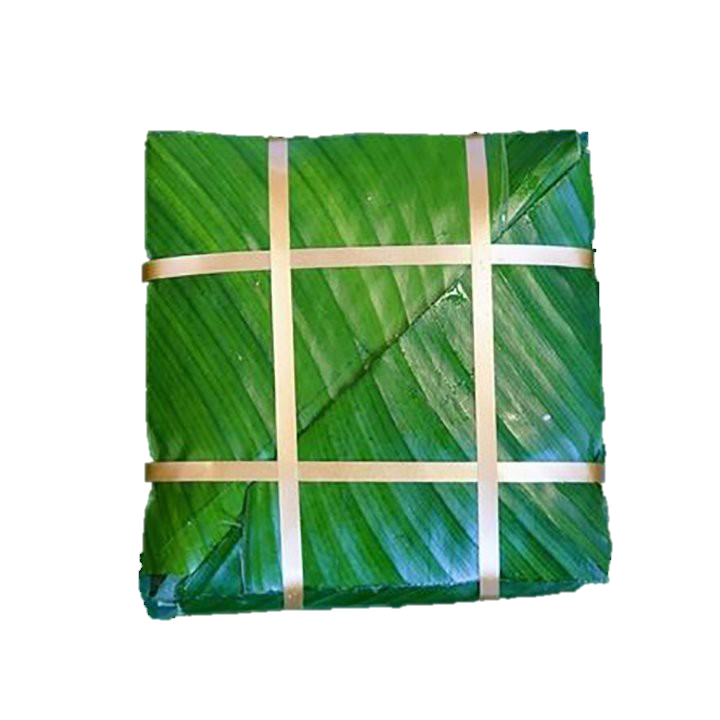 Dây lạt
Lá dong xanh
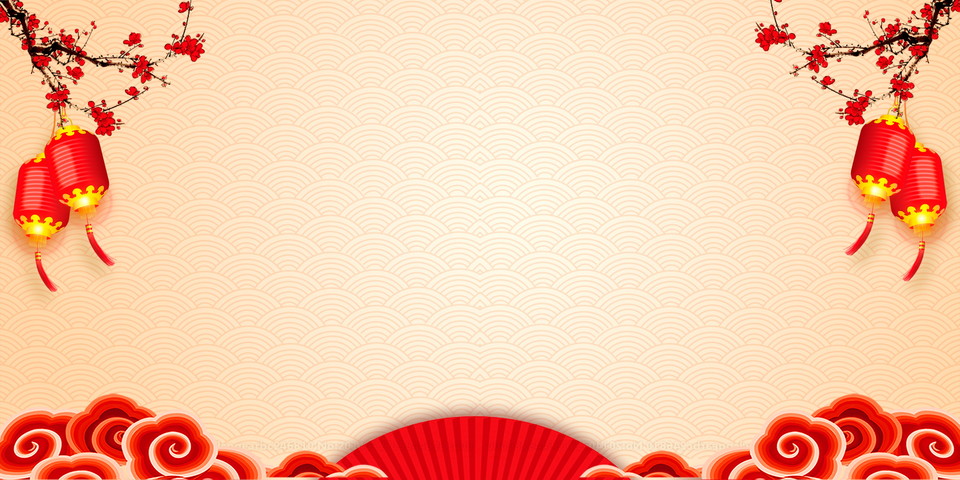 HĐ1: Khám phá “Bánh chưng”
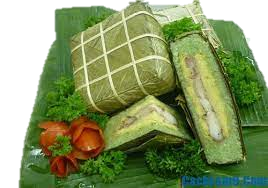 Gạo nếp
Đậu xanh
Thịt lợn
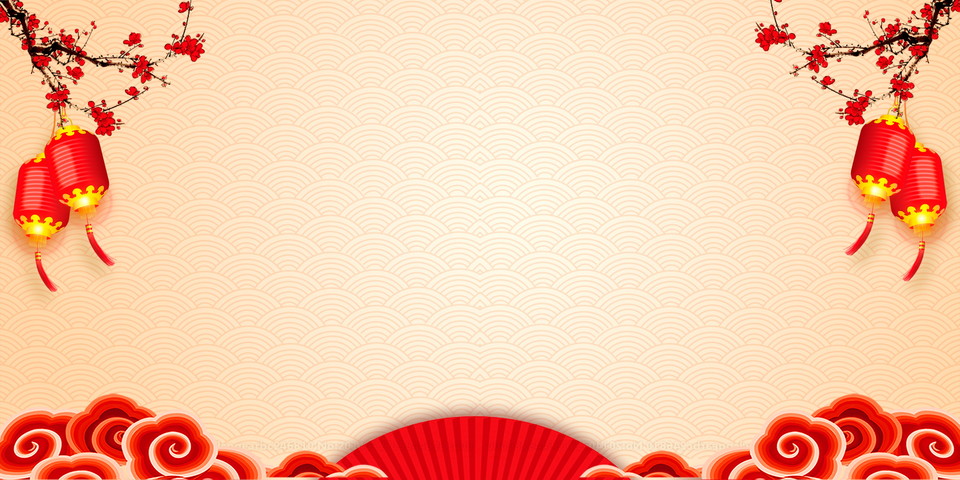 HĐ2: Khám phá “Bánh chưng”
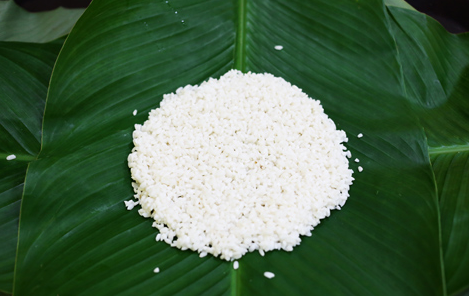 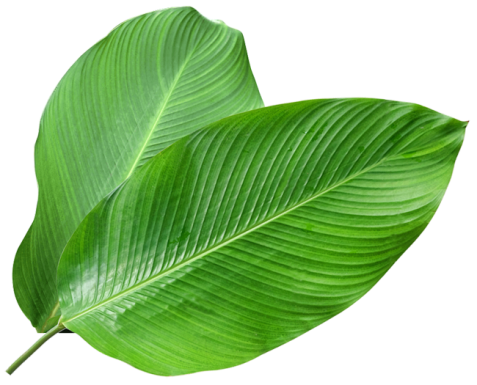 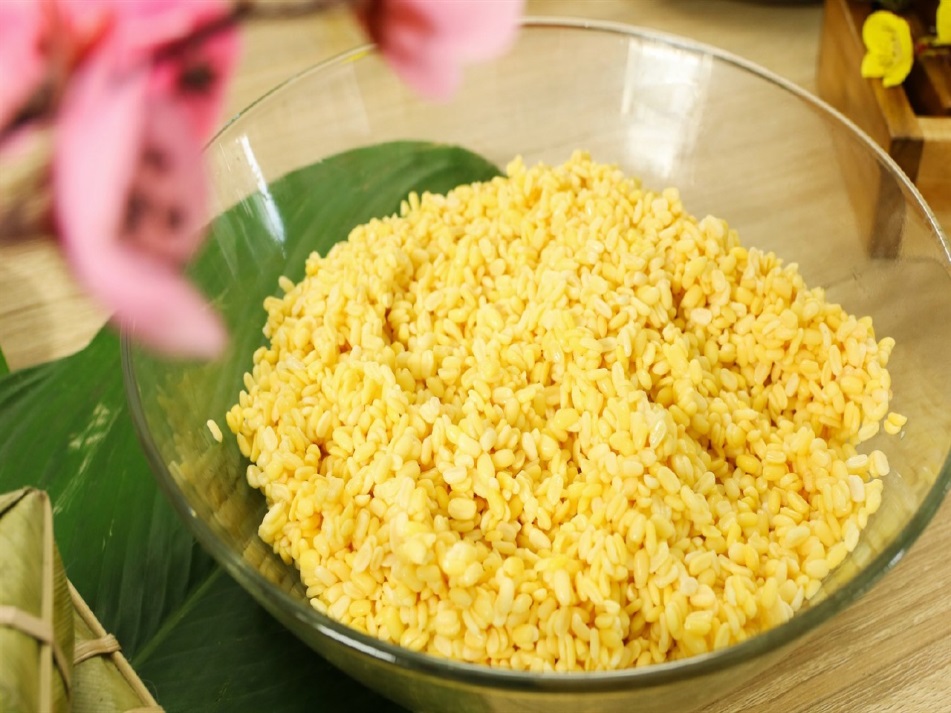 Lá dong
Đậu xanh
Gạo nếp
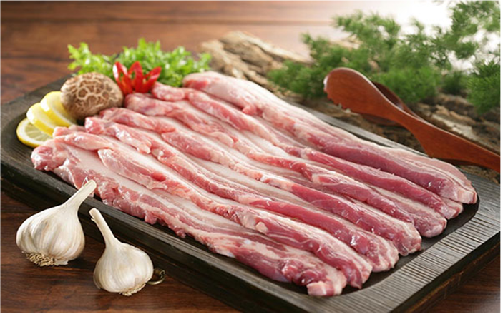 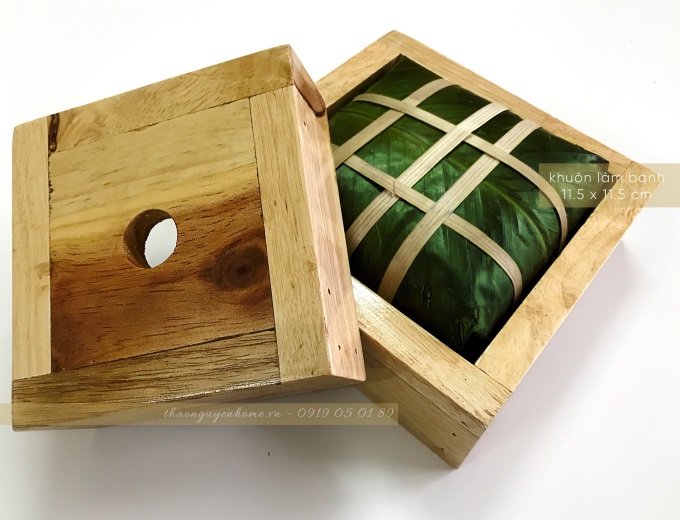 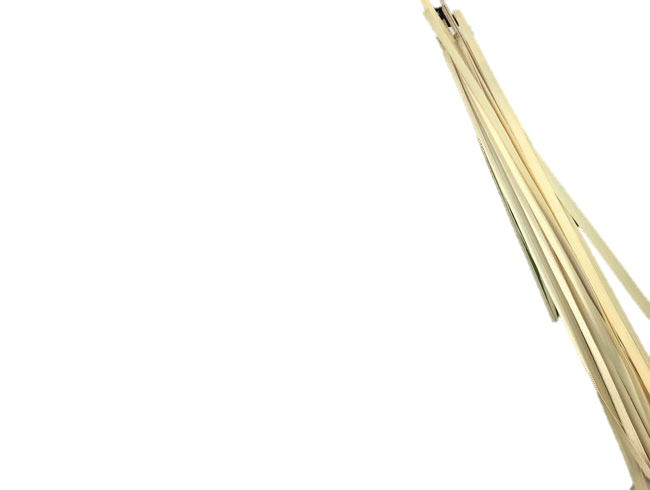 Khuôn gói bánh
Lạt
Thịt lợn
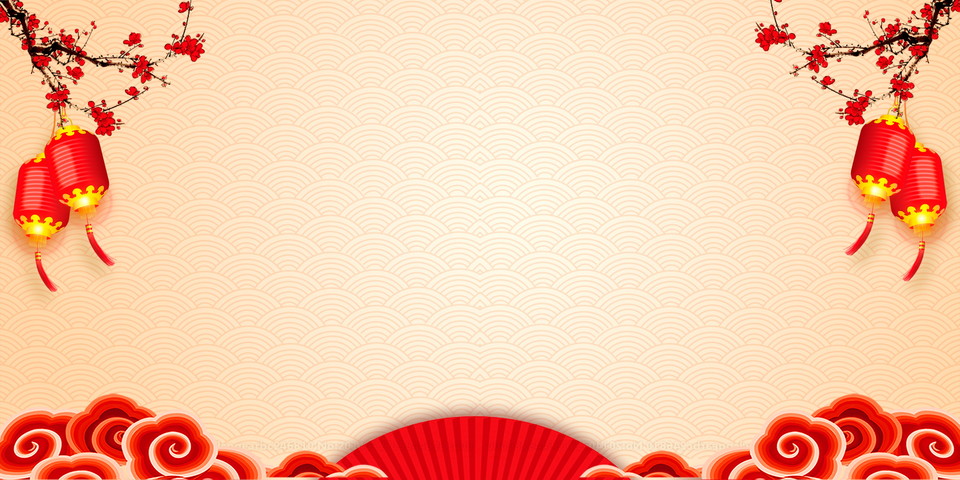 HĐ2: Khám phá “Bánh chưng”
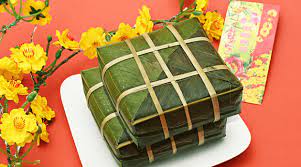 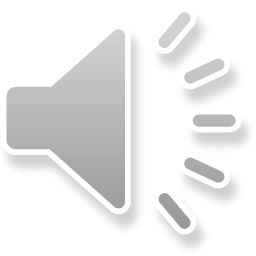 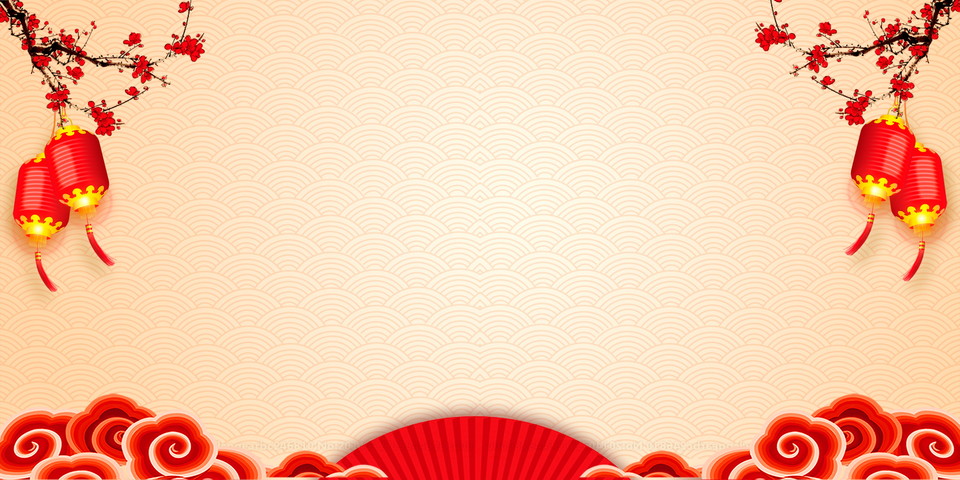 HĐ2: Khám phá “Bánh chưng”
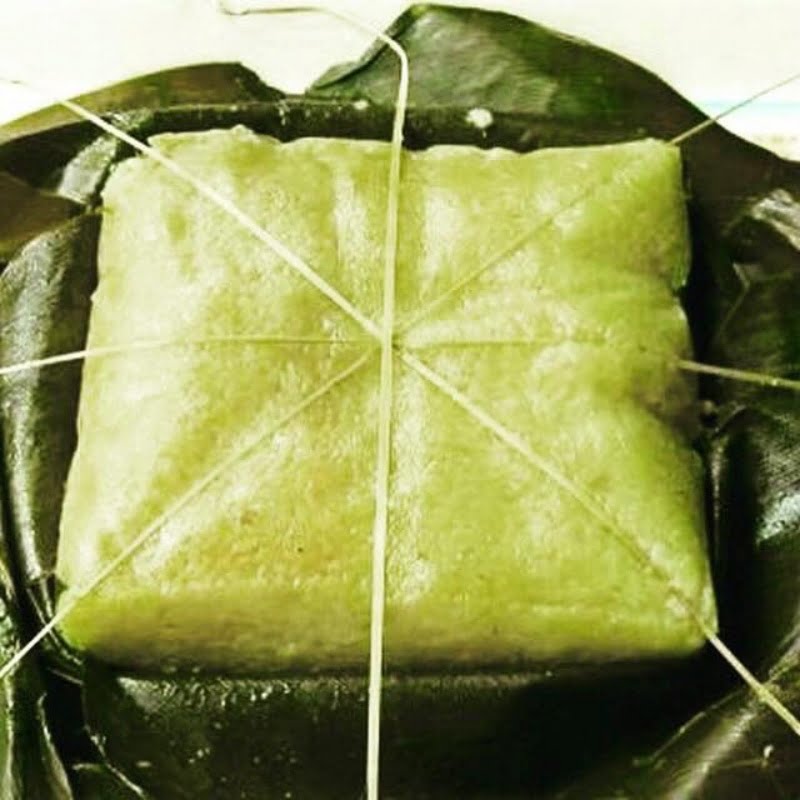 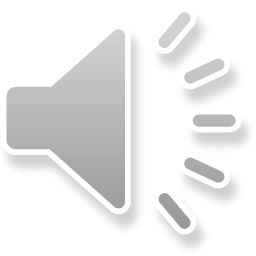 Dùng lạt cắt bánh thành những miếng nhỏ
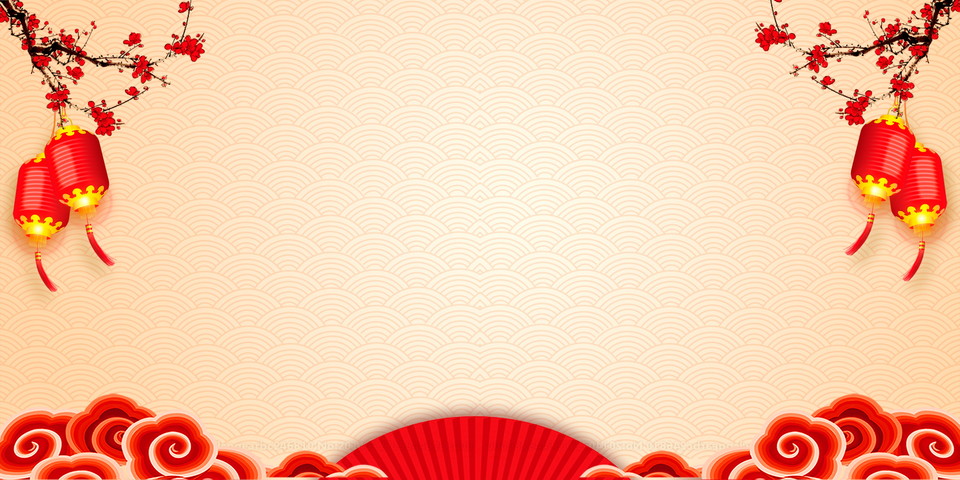 HĐ2: Khám phá “Bánh chưng”
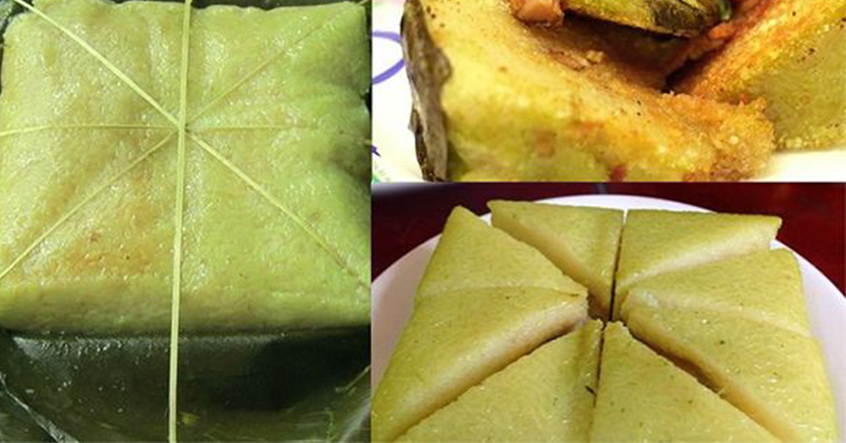 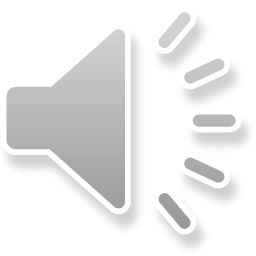 Bánh chưng rất thơm ngon và hấp dẫn
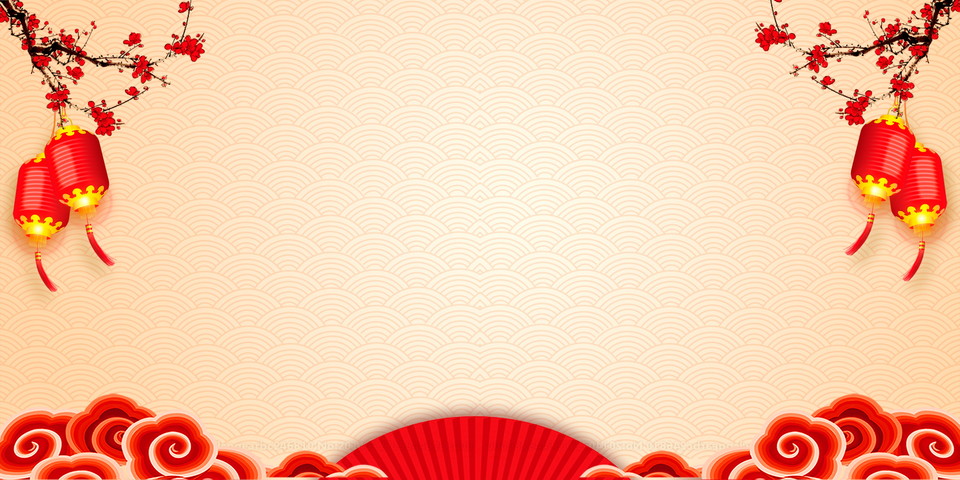 HĐ1: Khám phá “Bánh chưng”
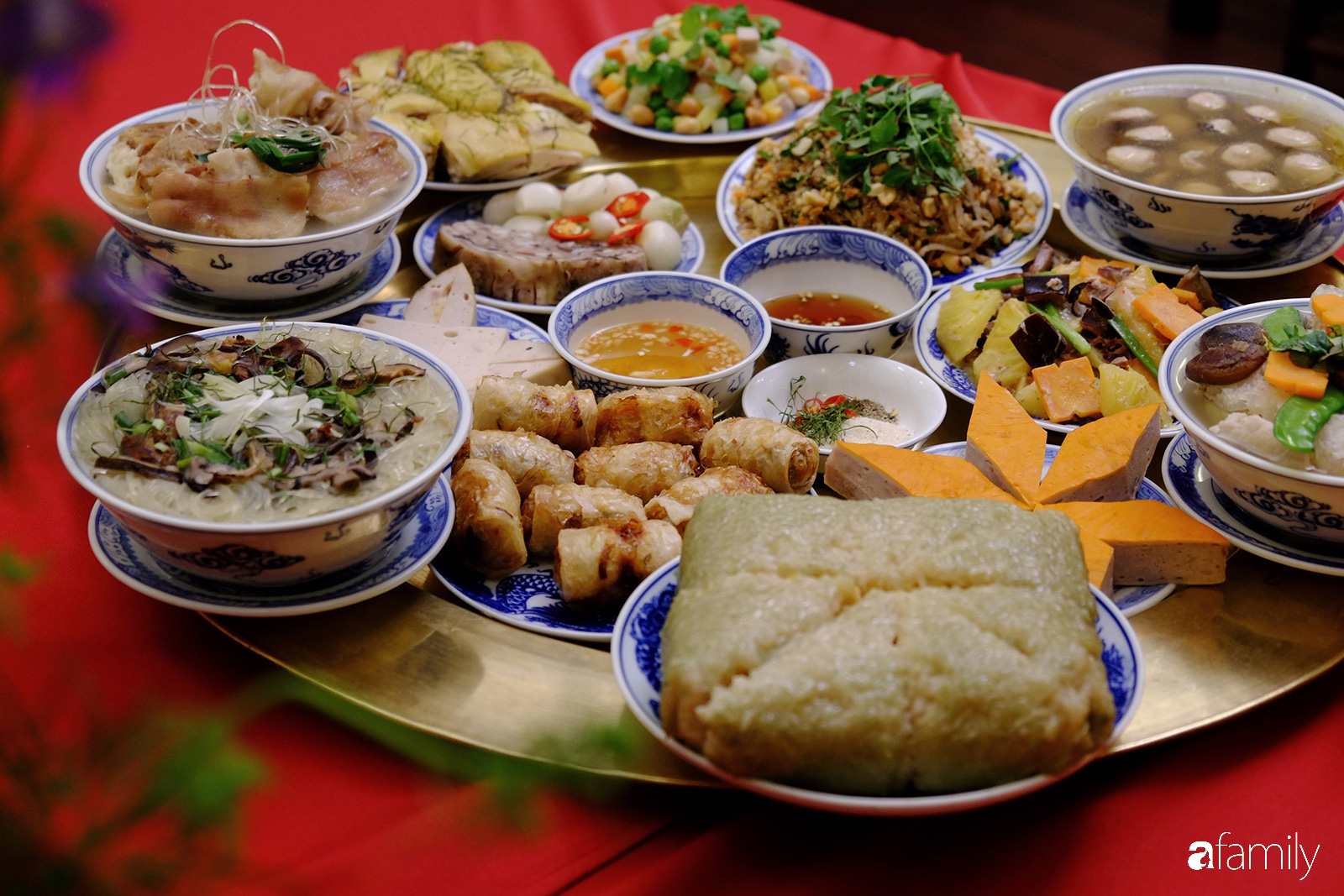 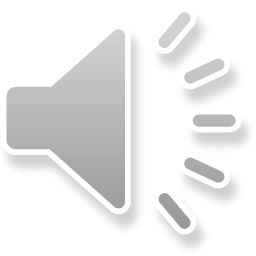 Món ăn không thể thiếu trong mâm cơm ngày Tết của người dân Việt Nam
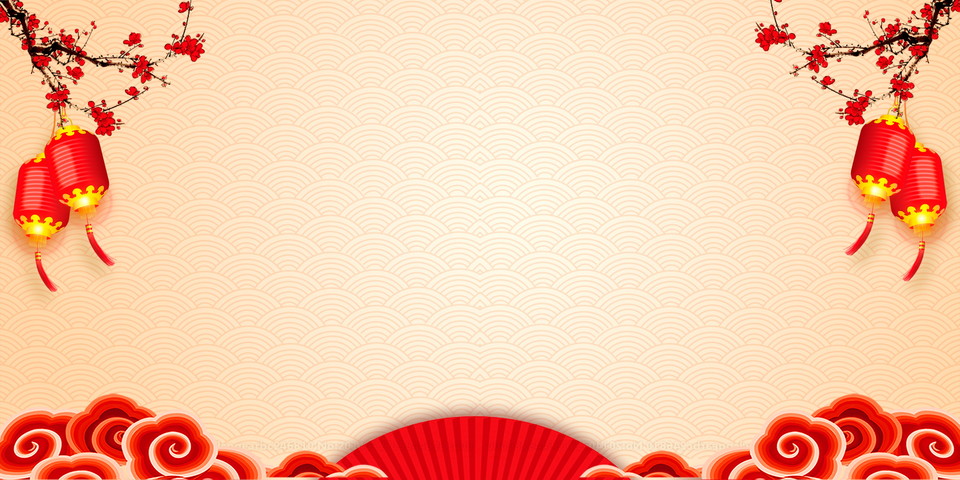 HĐ2: Khám phá “Bánh chưng”
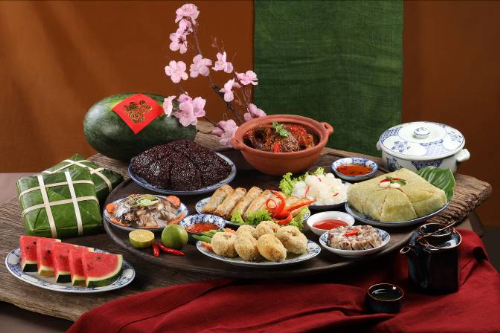 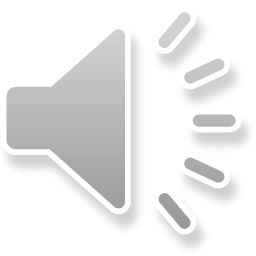 Món ăn không thể thiếu trong mâm cơm ngày Tết của người dân Việt Nam
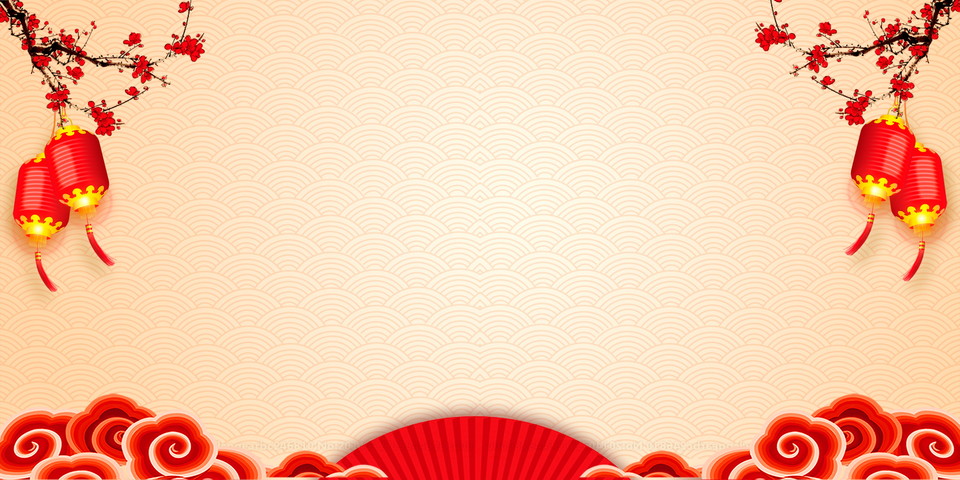 HĐ2: Khám phá “Bánh chưng”
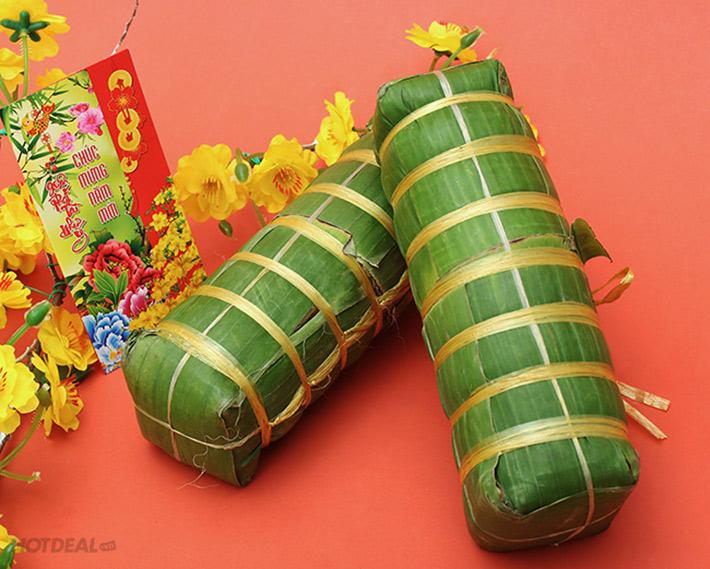 Bánh tét
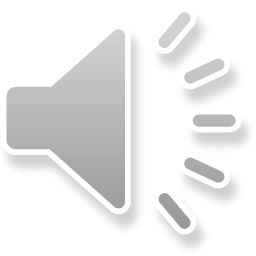 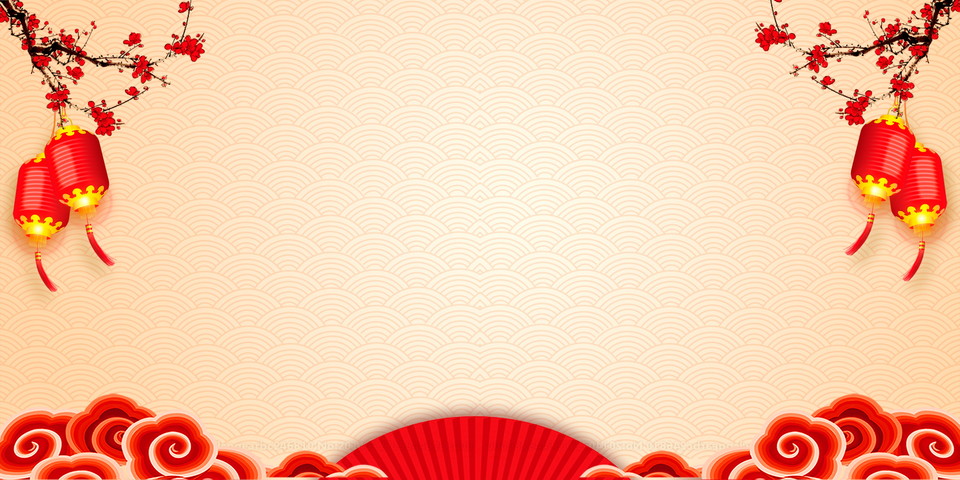 HĐ1: Khám phá “Bánh chưng”
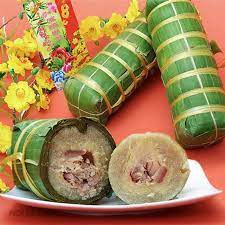 Bánh tét
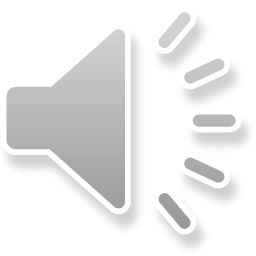 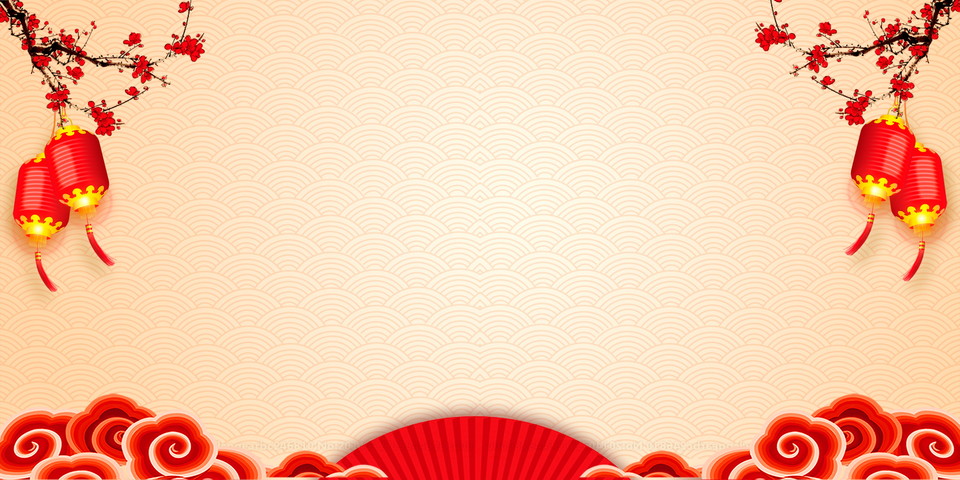 HĐ2: Khám phá “Bánh chưng”
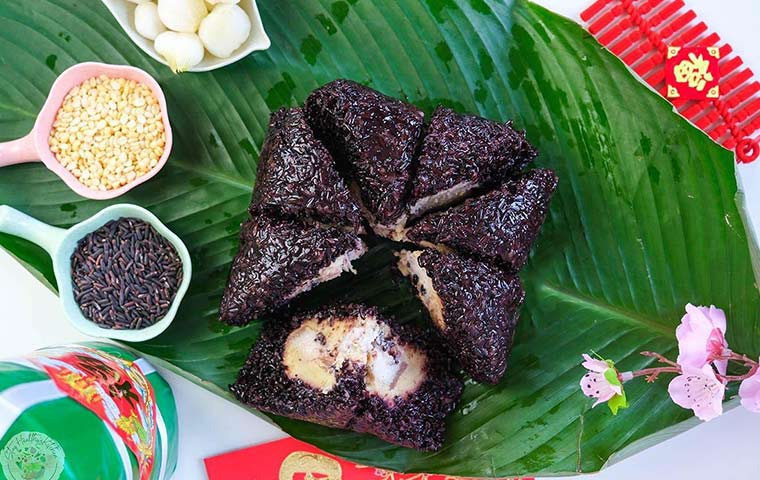 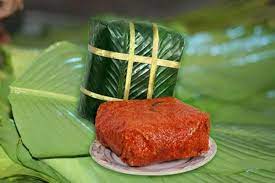 Bánh chưng gấc
Bánh chưng nếp cẩm
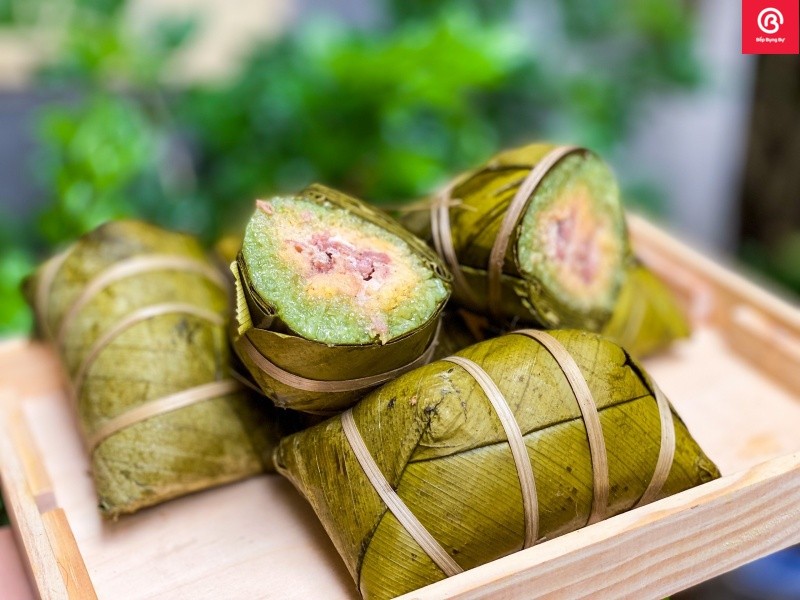 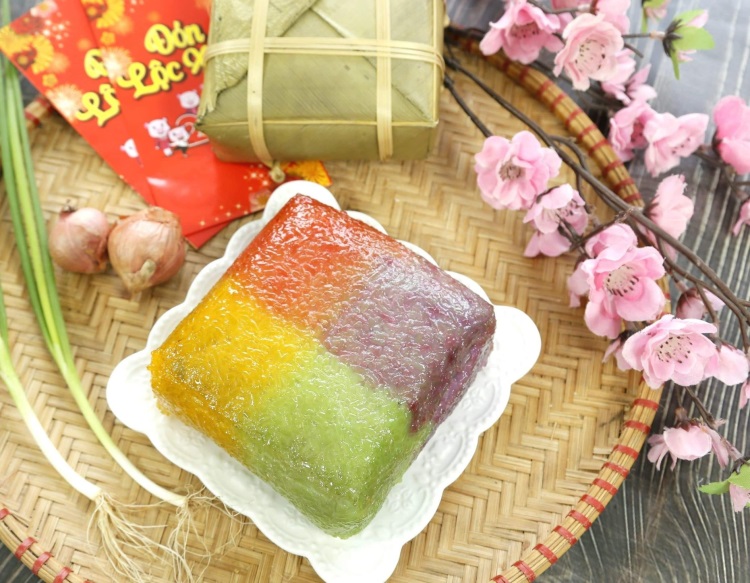 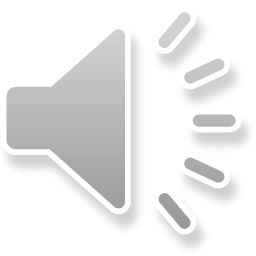 Bánh chưng ngũ sắc
Bánh chưng gù Hà Giang
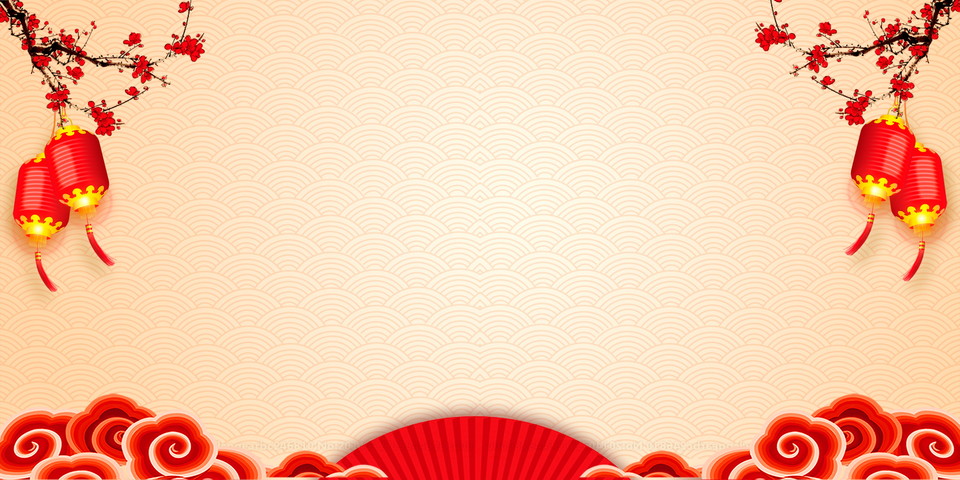 HĐ3: Ôn luyện
Trò chơi: “Ai nhanh, ai đúng”
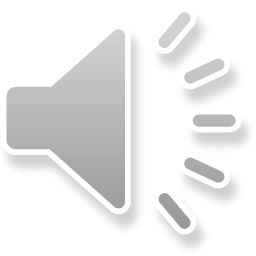 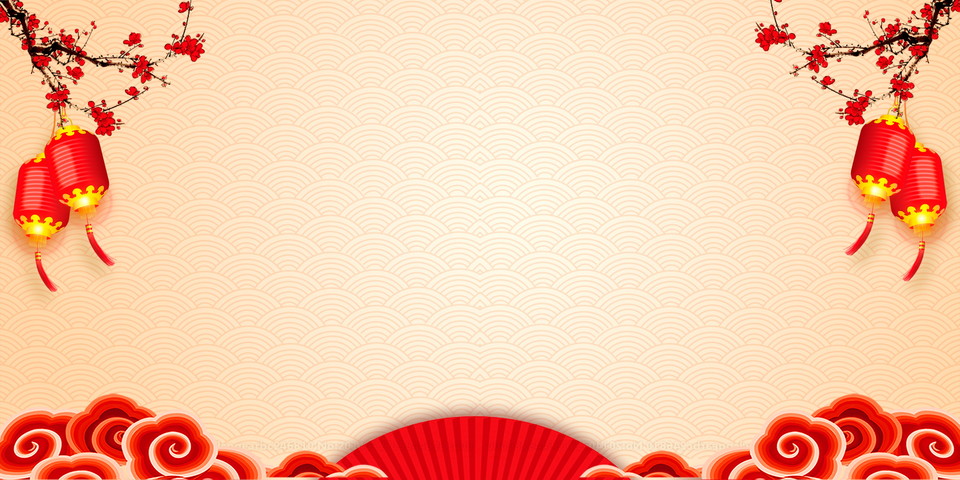 Trò chơi: “Ai nhanh, ai đúng”
Câu hỏi 1: Bánh chưng có dạng hình gì?
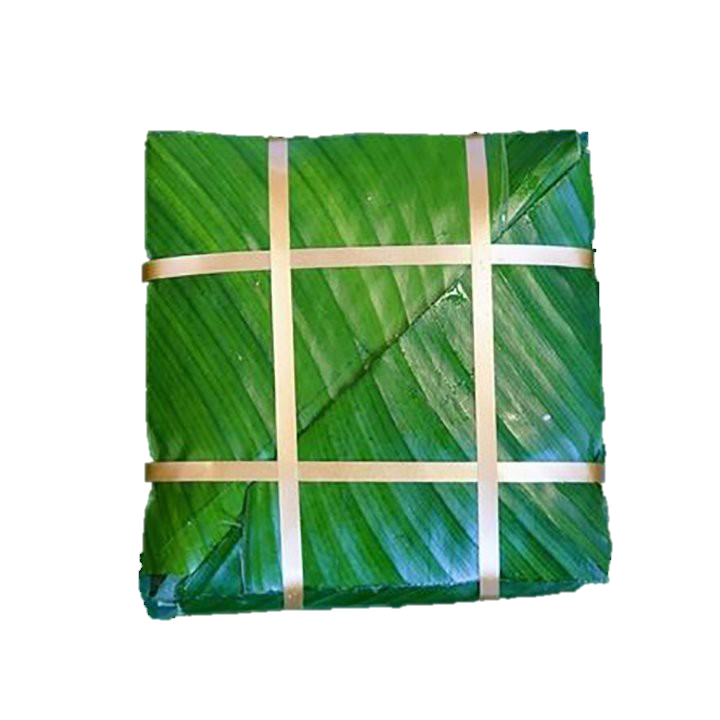 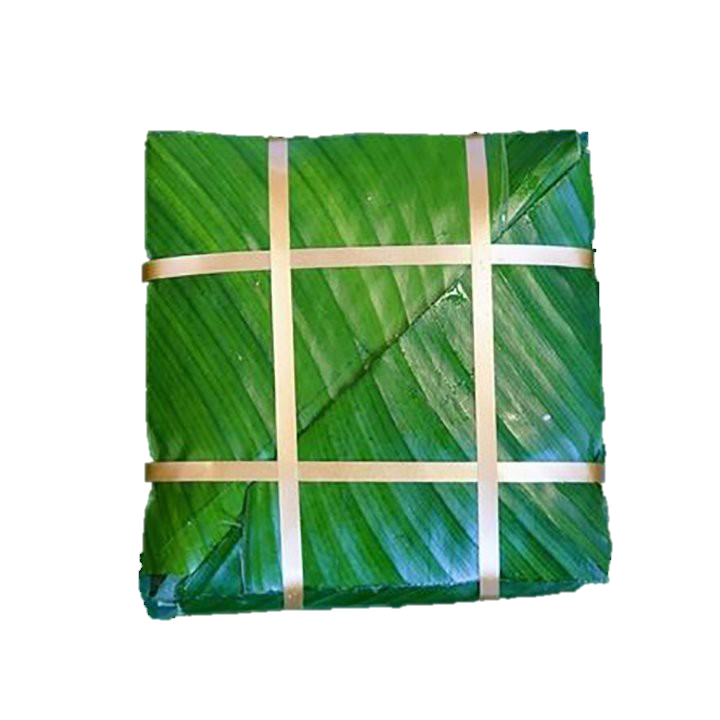 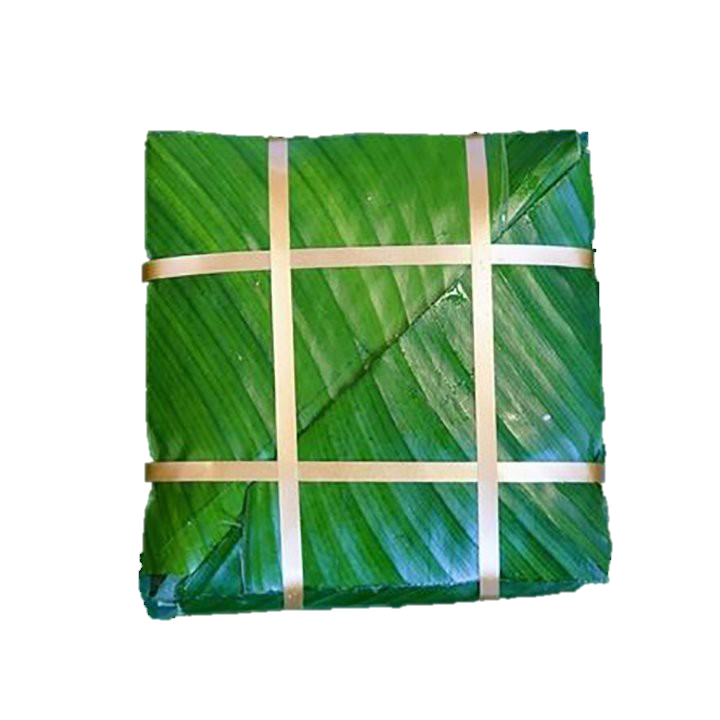 C. Hình tam giác
B. Hình tròn
A. Hình vuông
Hết giờ
5
4
3
1
2
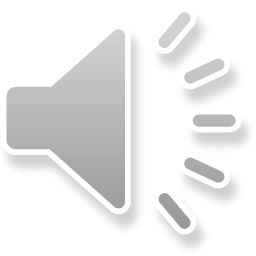 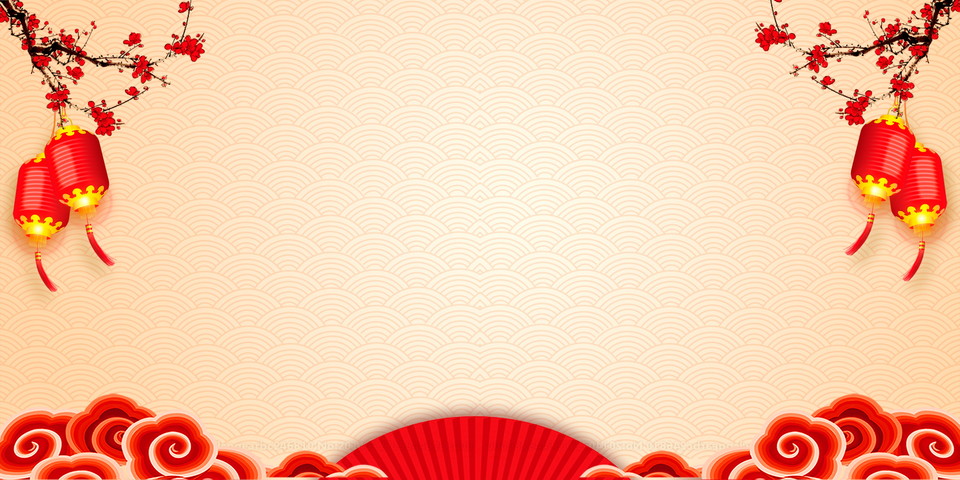 Trò chơi: “Ai nhanh, ai đúng”
Câu hỏi 1: Bánh chưng có dạng hình gì?
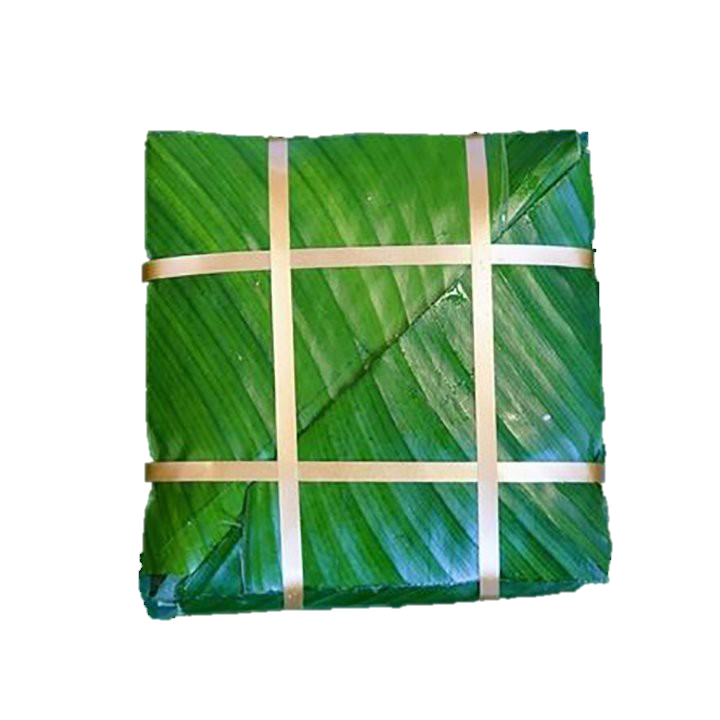 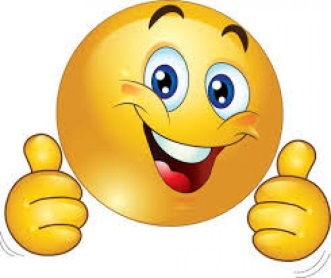 A. Hình vuông
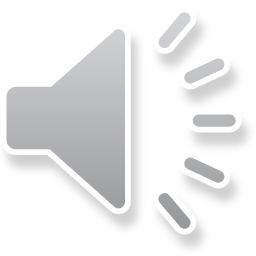 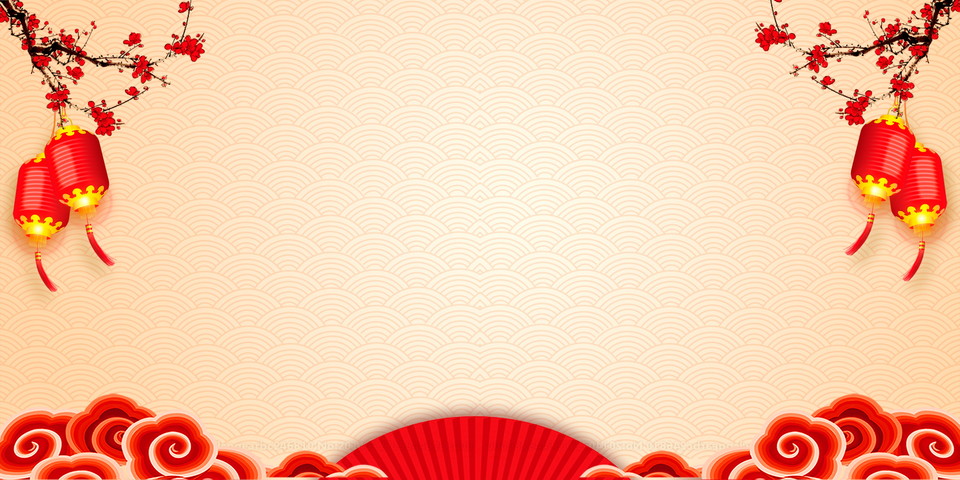 Trò chơi: “Ai nhanh, ai đúng”
Câu hỏi 2: Bánh chưng thường được gói bằng lá gì?
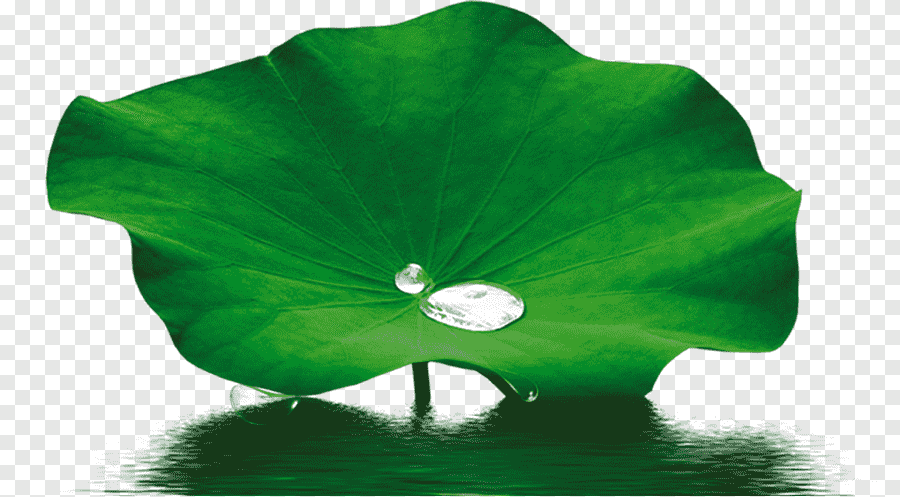 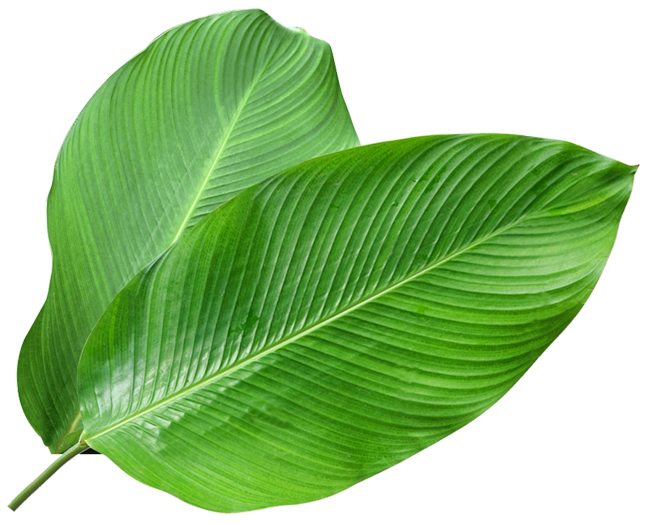 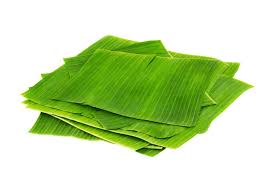 C. Lá chuối
B. Lá dong
A. Lá sen
Hết giờ
5
4
3
1
2
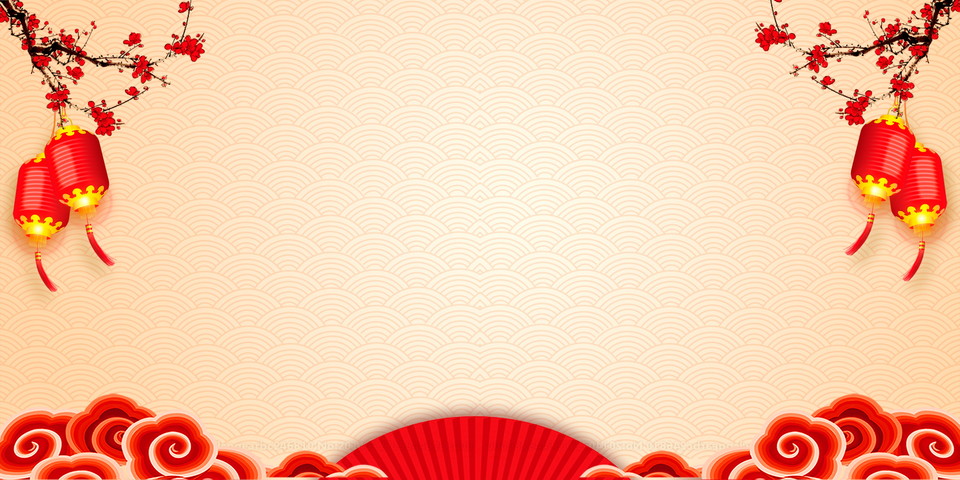 Trò chơi: “Ai nhanh, ai đúng”
Câu hỏi 2: Bánh chưng thường được gói bằng lá gì?
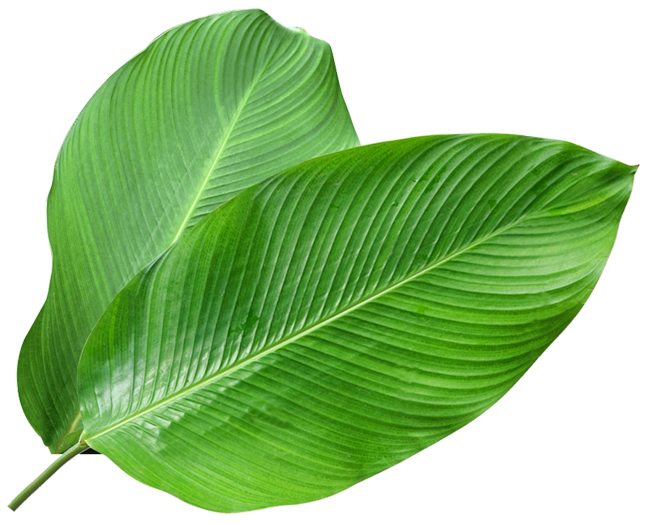 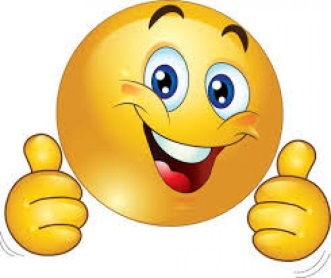 B. Lá dong
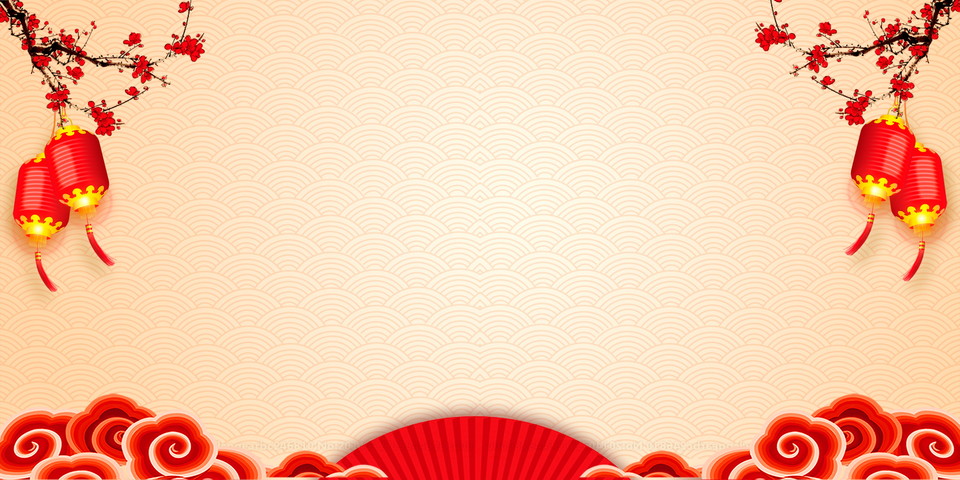 Trò chơi: “Ai nhanh, ai đúng”
Câu hỏi 3: Loại nguyên liệu gì không được dùng 
để gói bánh chưng?
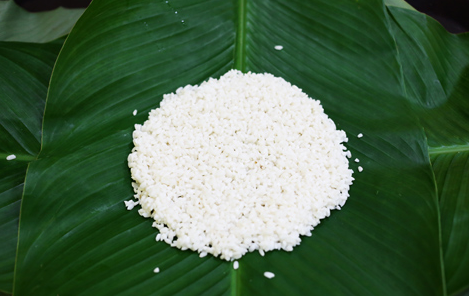 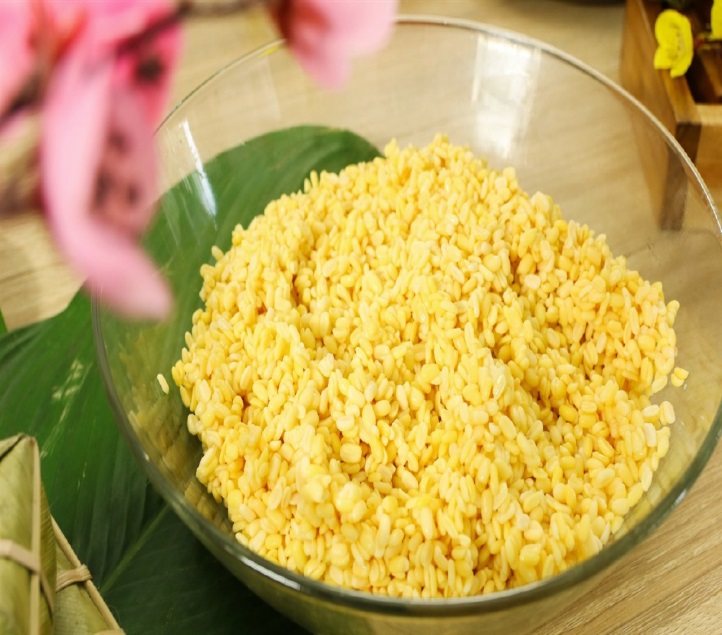 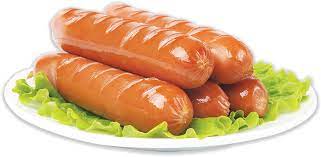 C. Xúc xích
B. Đậu xanh
A. Gạo nếp
Hết giờ
5
4
3
1
2
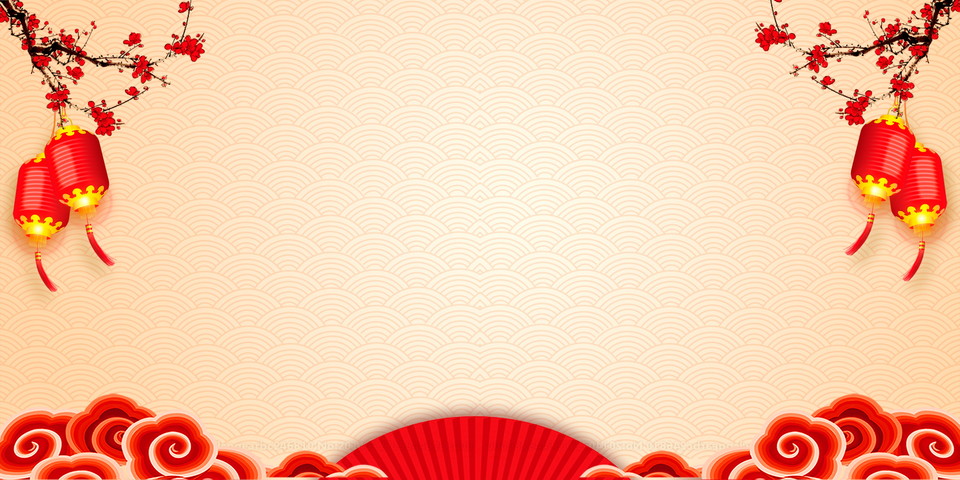 Trò chơi: “Ai nhanh, ai đúng”
Câu hỏi 3: Loại nguyên liệu gì không được dùng 
để gói bánh chưng?
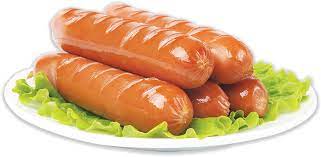 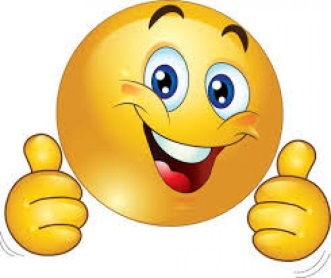 C. Xúc xích
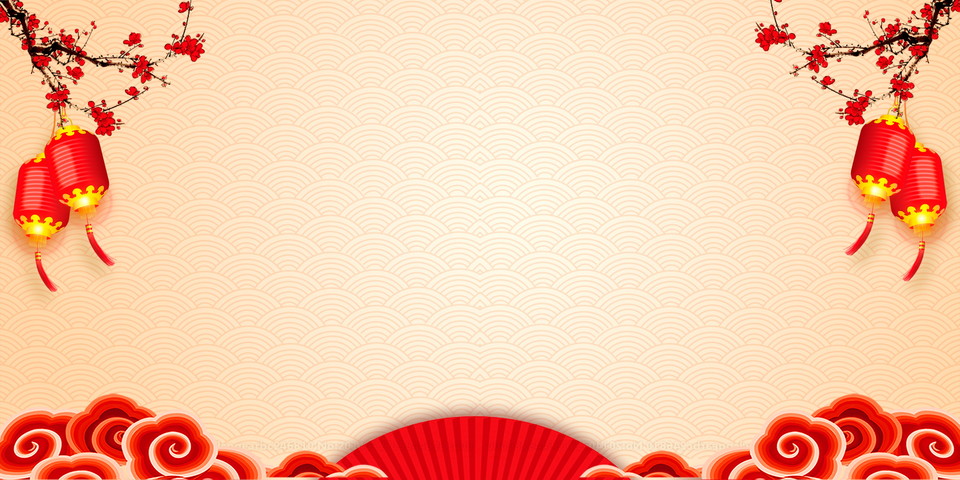 Trò chơi: “Ai nhanh, ai đúng”
Câu hỏi 4: Đâu là loại dây để buộc bánh chưng?
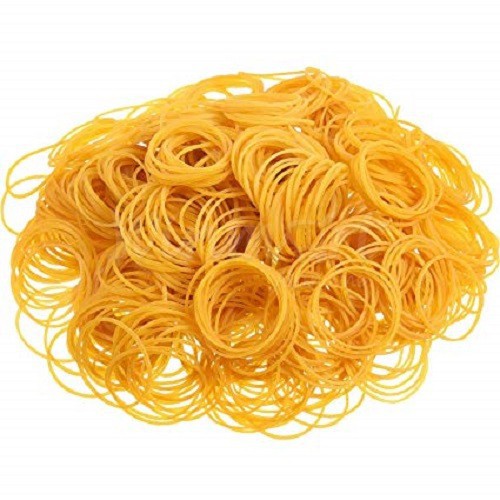 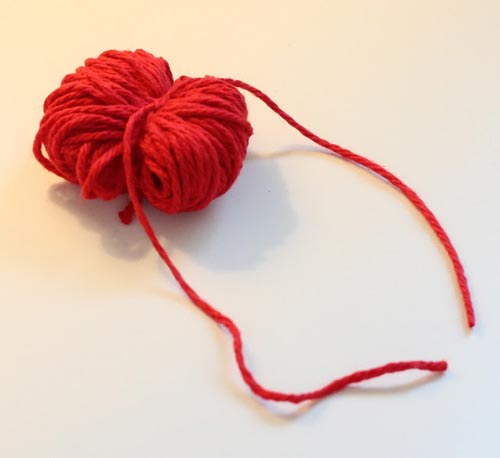 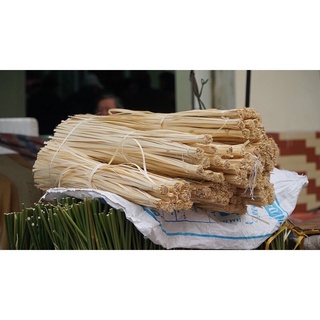 C. Dây len
B. Dây chun
A. Dây lạt
Hết giờ
5
4
3
1
2
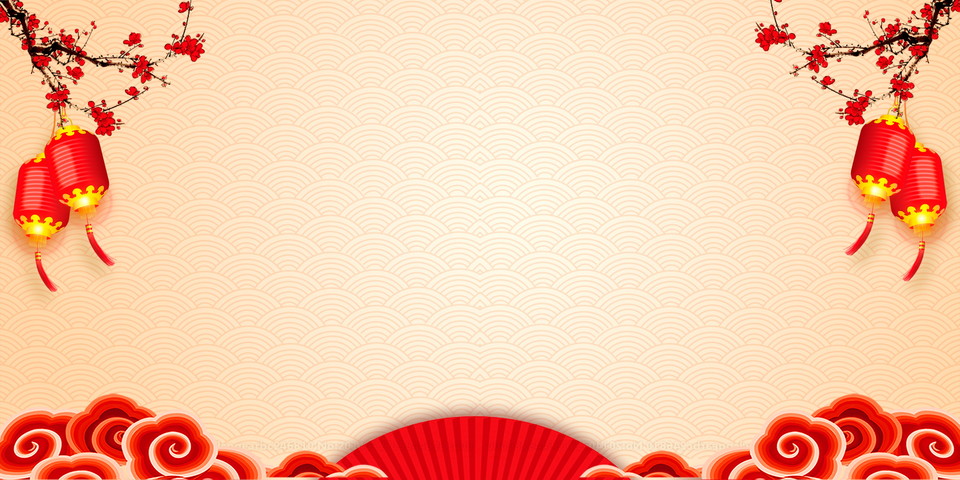 Trò chơi: “Ai nhanh, ai đúng”
Câu hỏi 4: Đâu là loại dây để buộc bánh chưng?
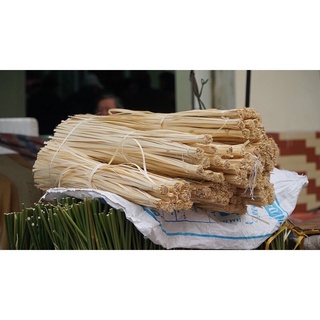 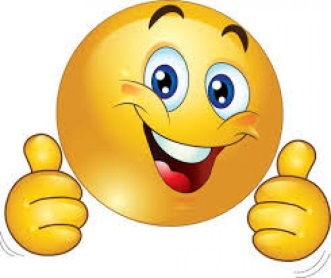 A. Dây lạt
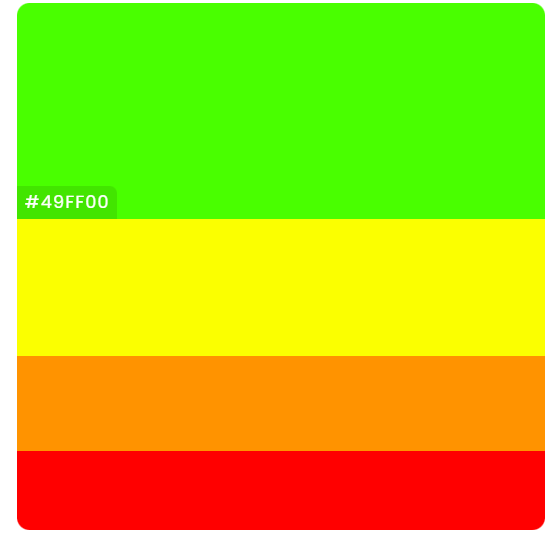 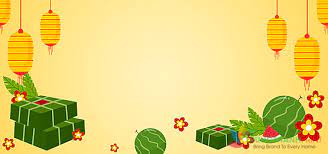 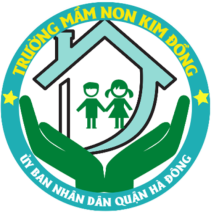 BÀI HỌC HÔM NAY 
ĐẾN ĐÂY LÀ KẾT THÚC
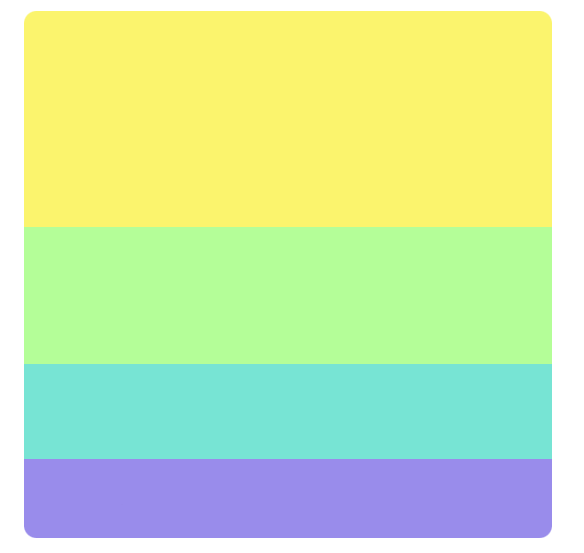 Xin chào và hẹn gặp lại !